The Crashing Asthmatic Patient:Pearls and Pitfalls
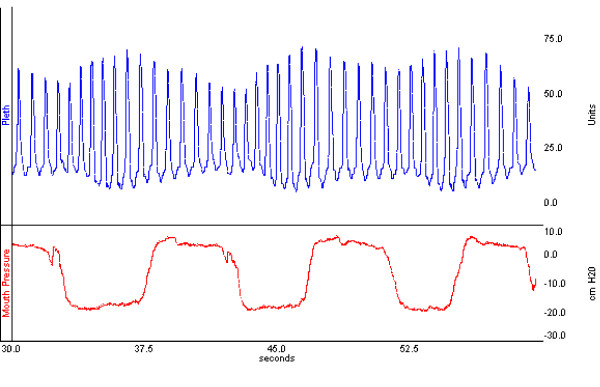 Amal Mattu, MD, FAAEM, FACEP
Professor and Vice Chair
Department of Emergency Medicine
University of Maryland School of Medicine
Baltimore, Maryland
amalmattu@comcast.net
Case
47 yo large male (120 kg) BIBA for dyspnea
Field VS: HR 130, BP 150/90, RR 32 
pox 79% on RA, 88% on 100% NRB
Nebulizer started
Placed on stretcher in ED, poor air movement and wheezes present bilaterally
Case
47 yo male BIBA for dyspnea
Sitting upright, RR 36, difficulty talking 
Confused, agitated, refusing to sit still
Refusing to hold nebulizer or wear mask
NO IV access
Case
47 yo male BIBA for dyspnea
Worsening confusion, diaphoresis
Won’t wear pox, ripping off monitor leads and NRB/neb
“I gotta…get out of here…get off me!”
NO IV access
Case
47 yo male BIBA for dyspnea
Worsening confusion, diaphoresis
Won’t wear pox, ripping off monitor leads and NRB/neb
“I gotta…get out of here…get off me!”
NO IV access
What do you do?
Case
Choices:
Case
Choices:
	a.	Let him sign out AMA, go see the ankle sprain
Case
Choices:
	a.	Let him sign out AMA, go see the ankle sprain
	b.	Restrain patient until he stops breathing, then IO line and intubate
Case
Choices:
	a.	Let him sign out AMA, go see the  ankle sprain
	b.	Restrain patient until he stops breathing, then IO line and intubate
	c.	Midazolam blowdart, then just as he codes you intubate
Case
Choices:
	a.	Let him sign out AMA, go see the ankle sprain 
	b.	Restrain patient until he stops breathing, then IO line and intubate
	c.	Midazolam blowdart, then just as he codes you intubate
	d. 	Pretend you never saw him, see the ankle sprain, let partner pick up chart
Outline
Background
Pathophysiology
Symptoms and signs
Differential diagnosis
Diagnostic testing
Treatment
Outline
Background
Pathophysiology
Symptoms and signs
Differential diagnosis
Diagnostic testing
Treatment
Outline
Not a comprehensive review
Focus on the sick patients 
What to do when the nebs, steroids, Mg++ are not working
Focus on pearls and pitfalls
Asthma
Background
Chronic inflammatory disorder
Increased responsiveness to many stimuli
Asthma
Background (US statistics)
Average asthmatic has…
15 days of restricted activity
5-6 days in bed
2 million ED visits
484,000 hospitalizations
> 4000 deaths per year
Asthma
Pathophysiology
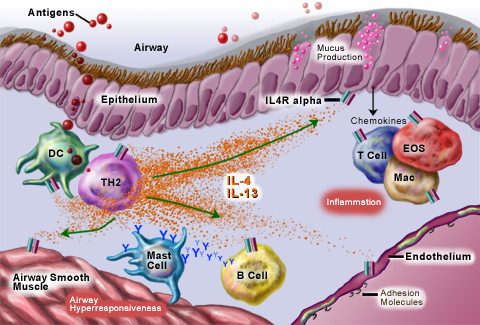 Asthma
Pathophysiology: the essentials
Inflammation 
Airway narrowing, bronchoconstriction
Bronchial smooth muscle contraction
Bronchial wall edema
Mucous production, plugging
Asthma
Pathophysiology: the essentials
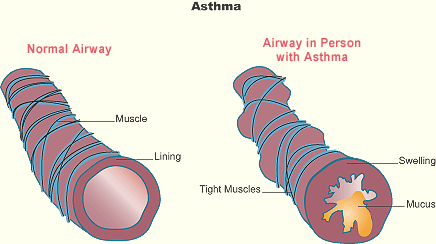 Asthma
Symptoms, exam, workup and basic DDx + treatment  we’ll mostly skip
Asthma
Treatment
Beta2 agonist administration
What if nebs not working?
Too dyspneic to take nebs
Prolonged symptoms  mucus plugging
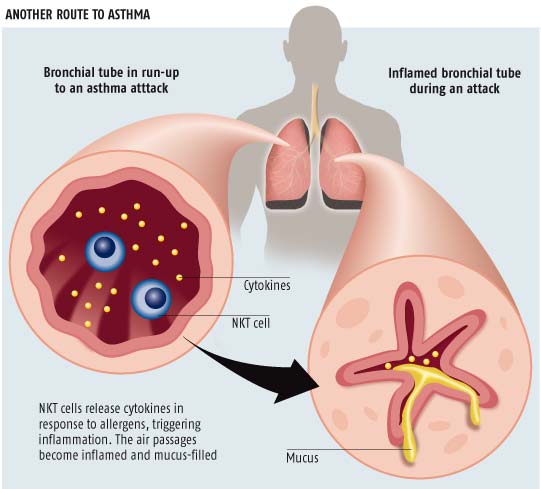 Asthma
Treatment
Beta2 agonist administration
Alternative  parenteral beta2 agonists
Too dyspneic to take nebs
Prolonged symptoms  mucus plugging
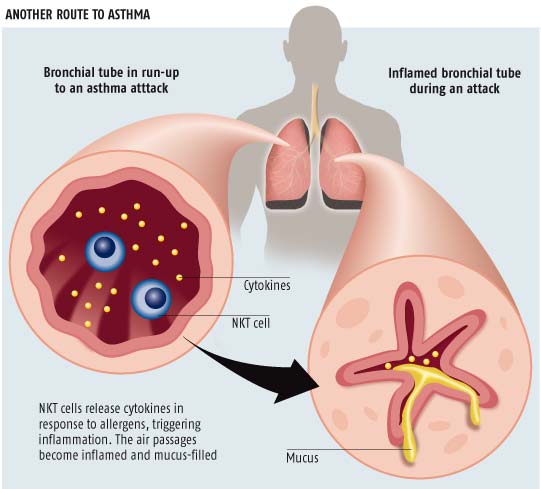 Asthma
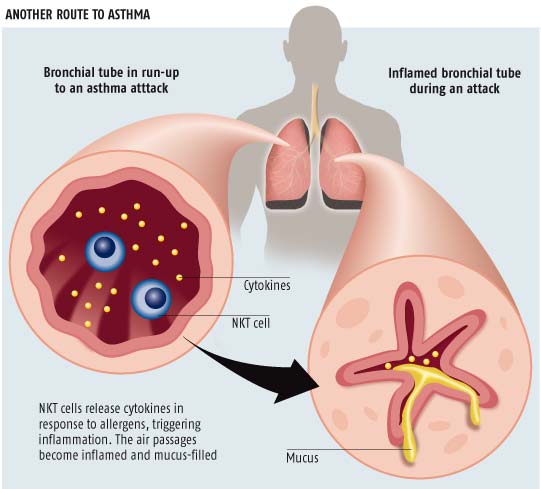 Treatment
Beta2 agonist administration
Alternative to nebulizers  parenteral use
Too dyspneic to take nebs
Prolonged symptoms  mucus plugging
Asthma
Treatment
Beta2 agonist administration
Alternative to nebulizers  parenteral use
EPI 0.3 mg (1:1000) SQ/IM every 20 min
Non-selective beta agonist
Terbutaline 0.25 mg SQ/IM every 30-60 min
Selective beta2 agonist
Fewer cardiac side effects than EPI
More often used in kids
Asthma
Treatment
Beta2 agonist administration
Alternative to nebulizers  IV use
Controversial
Increased side effects, uncertain benefit
IV terbutaline used in kids (?)
Asthma
Other treatments
IVF
Steroids (parenteral vs. po) 
Atrovent, magnesium
Heliox
Mast cell modifiers (e.g. cromolyn)
Leukotriene modifiers
Inhaled steroids 
Nebulized furosemide
Summary
Don’t hesitate to give parenteral EPI
Give IVF!!
Asthma
Treatment  mechanical ventilation
Non-invasive ventilation
Endotracheal intubation
Asthma
Treatment  mechanical ventilation
Non-invasive ventilation
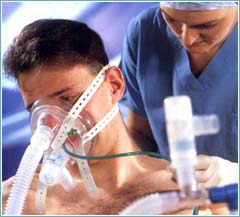 Asthma
Treatment  mechanical ventilation
Non-invasive ventilation
Data is limited
No clear evidence of reduced hospitalization, intubation rates
Consider, don’t dwell!
Asthma
Treatment  mechanical ventilation
Endotracheal intubation
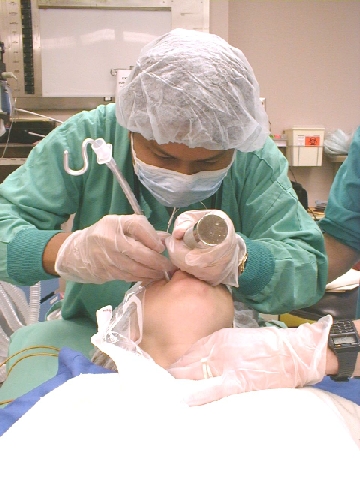 Asthma
Treatment  mechanical ventilation
Endotracheal intubation  clinical decision
Asthma
Treatment  mechanical ventilation
Endotracheal intubation  clinical decision
Worsening Sx’s despite max treatment
Increasing fatigue
Worsening VS (HR, RR, pulse ox)
Increased use of accessory muscles
Diaphoresis
Increasing agitation ( hypoxia)
Decreasing LOC ( hypercarbia)
Asthma
Treatment  mechanical ventilation
Endotracheal intubation  clinical decision
Worsening Sx’s despite max treatment
Increasing fatigue
Worsening VS (HR, RR, pulse ox)
Increased use of accessory muscles
Diaphoresis
Increasing agitation ( hypoxia)
Decreasing LOC ( hypercarbia)
Asthma
Treatment  endotracheal intubation
Temporizing solution only!
Asthma
Treatment  endotracheal intubation
Temporizing solution only!
Does not solve the underlying problem
Laryngoscopy may trigger worsening bronchospasm, laryngospasm
Asthma
Pearls
Intubation by the most experience provider to minimize attempts and maximize speed
Use largest ETT possible (8-9 mm if possible)
Asthma
Treatment  endotracheal intubation
Sedation choices 
Ketamine
Potentiates catecholamine release
Relaxes bronchiolar smooth muscle
Hemodynamically stable, may raise BP
Increases bronchial secretions (atropine or glycopyrrolate?)
Asthma
Treatment  endotracheal intubation
Sedation choices 
Propofol
Bronchodilating properties
May cause hypotension, lactic acidosis
Asthma
Treatment  endotracheal intubation
Sedation choices 
Etomidate
Hemodynamically stable
Adrenal suppression?
Asthma
Treatment  endotracheal intubation
Sedation choices 
Benzodiazepines
Inhaled anesthetics
Asthma
Treatment  endotracheal intubation
Paralytic of choice: succinylcholine
Fastest onset, beneficial when pre-oxygenation not possible
Asthma
Treatment  endotracheal intubation
Paralytic of choice: succinylcholine
Fastest onset, beneficial when pre-oxygenation not possible
Alternative: rocuronium
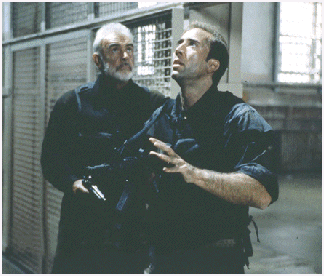 Asthma
Treatment  endotracheal intubation
Paralytic of choice: succinylcholine
Fastest onset, beneficial when pre-oxygenation not possible
If IM dose needed, use 3-4 mg/kg minimum
Summary
Manage the airway…if absolutely needed
ETI is best
Look for signs of worsening catecholamine output, agitation, fatigue
Asthma
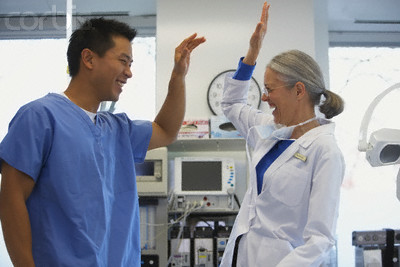 Asthma
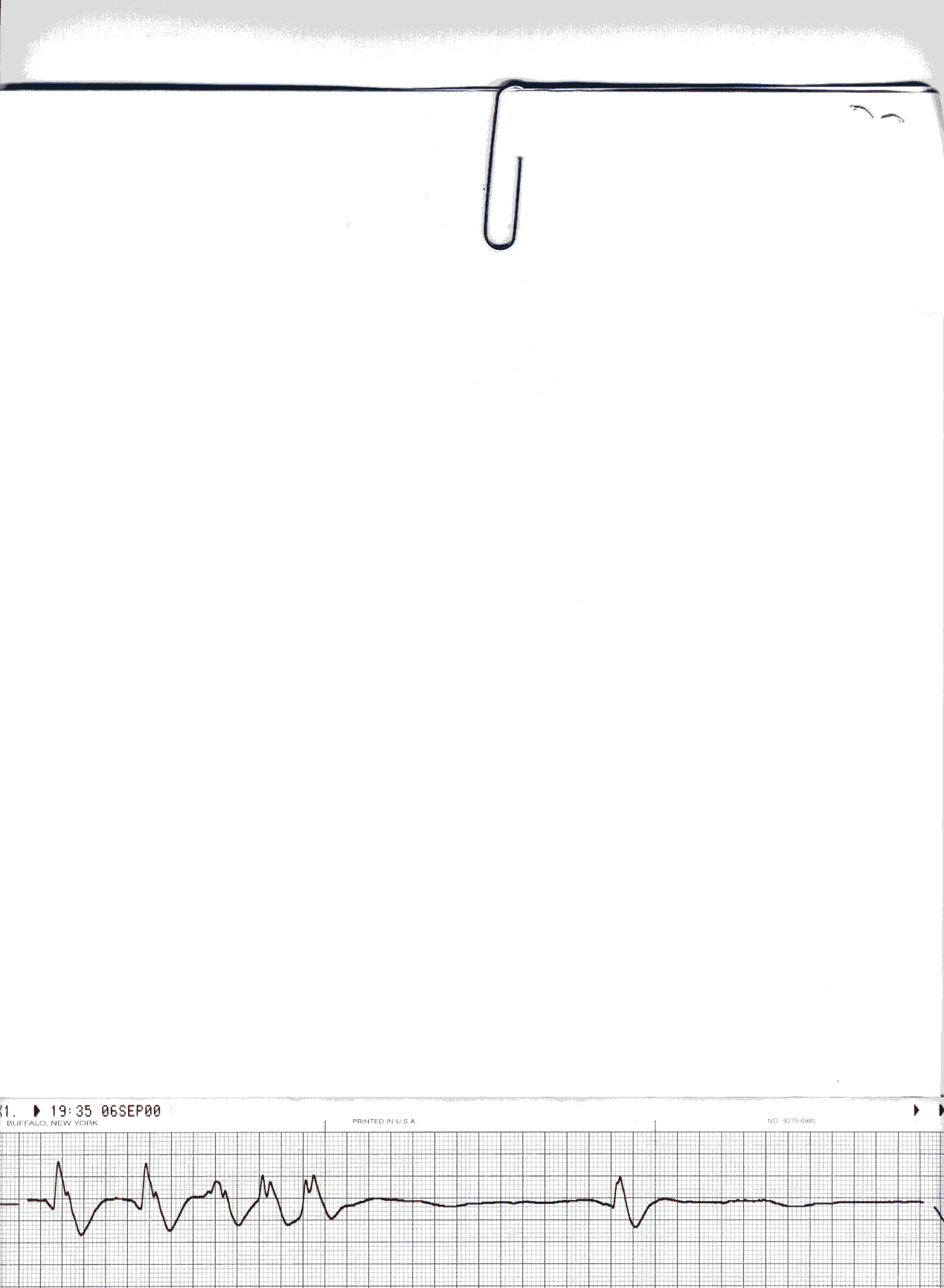 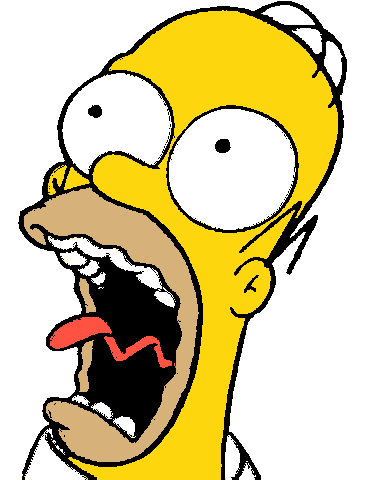 Asthma
Treatment  ventilator management
Barotrauma: major source of morbidity and mortality
Beware auto-PEEP!
Asthma
Treatment  ventilator management
The basics…
Volume controlled mode
Use low tidal volumes (6-8 cc/kg)
Ventilate at < 10 breaths/min
Must allow sufficient time for exhalation, decrease I:E ratio
Asthma
Pitfall  Use of increased respiratory rates to “blow off” CO2.

Pearl  Patients need extra time to “blow off” CO2, therefore lower the rate.
Asthma
Pearl  If auto-PEEP develops, disconnect vent and allow time to exhale (squeeze chest!).

Pearl  Reduce RR and TV even further.
Asthma
Pearl  Monitor plateau pressures closely…maintain < 30 mm Hg.
Asthma
Treatment  ventilator management
Monitor blood gas
Permissive hypercapnea: pH > 7.2, pCO2 up to 70-80
Asthma
Treatment  ventilator management
Sedate well!
Adequate sedation preferred to repeated dosages of paralytics
Combination of paralytics with steroids can result in weaning difficulties, myopathy
Asthma
Treatment  ventilator management
If hypotension or hypoxia develops…
Asthma
Treatment  ventilator management
If hypotension or hypoxia develops, consider…
Incorrect tube placement
Obstruction of ETT
Ventilator malfunction
Tension pneumothorax
Decreased preload
Asthma
Pearl  Consider preload insufficiency if patient is hypotensive.
Asthma
Pearl  Consider preload insufficiency if patient is hypotensive.
Mechanical ventilation, esp. if excessive auto-PEEP, produces increased intrathoracic pressure
Asthma
Pearl  Consider preload insufficiency if patient is hypotensive.
Mechanical ventilation, esp. if excessive auto-PEEP, produces increased intrathoracic pressure
Results in decreased venous return  decreased cardiac output  decreased BP
Asthma
Pearl  Always give fluid bolus to sick asthmatics that may need intubation!
Almost all are hypovolemic
Asthma
Pearl  PEA arrest DDx?
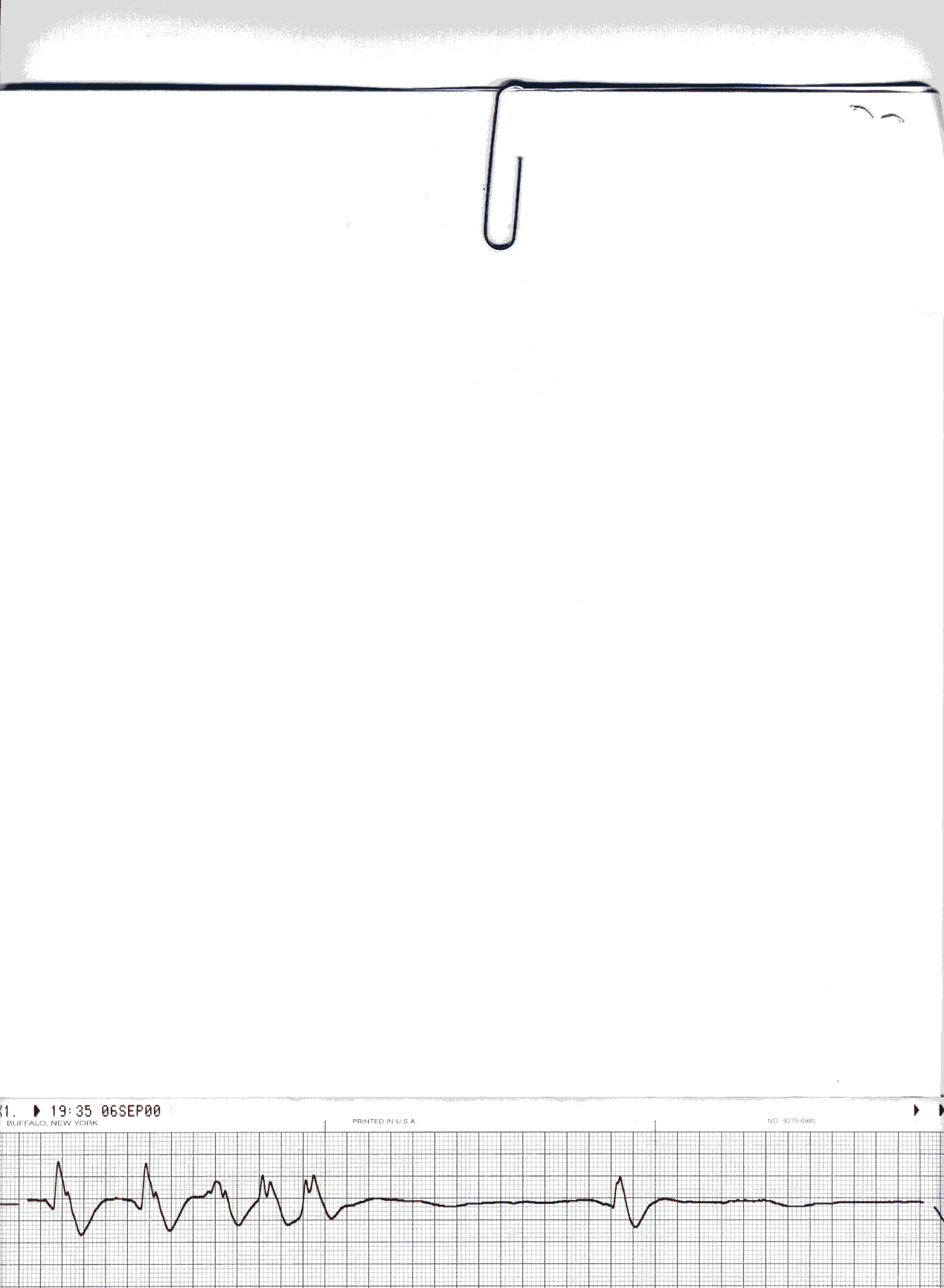 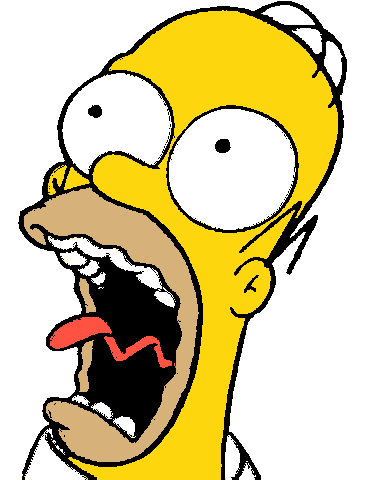 Asthma
Pearl  PEA arrest DDx?
Think tension PTX
Extreme hypotension from decreased preload due to intrathoracic pressure
Summary
ETI  high risk of barotrauma
Low rate, low TV, low plateau pressure (keep < 30 mm Hg)
ETI  high risk of hypotension
Tension PTX
Incorrect tube placement
Hypovolemia
Takehome Points
Don’t hesitate to use parenteral EPI!
Give IVF early and aggressively
Non-invasive ventilation +
Intubation is a clinical decision
Fatigue, accessory muscle use, worsening diaphoresis, agitation, decreased LOC